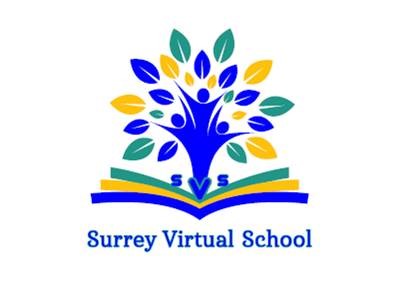 Surrey CLA in-year School Admissions
Surrey Virtual School
This guidance refers to children in the care of Surrey LA. For children in the care of other LA’s you will need to refer to their own admissions guidance. 
This guidance relates to children of Statutory school age (Reception to Year 11)
SVS puts in place and funds suitable Alternative Provision if child/ young person is out of school for longer than 10 school days
SW makes application to Surrey admissions using CLA application form.
SVS work with child/ young person’s Social Worker to identify appropriate school as per the DfE guidance (SW must seek parental views and permissions and consider carer views)
Full-time place
Ofsted ‘good’ or ‘outstanding’
Can meet educational needs
Does the child/ young person live within Surrey?
YES
School place required for Surrey CLA without an EHCP
SW makes application to other LA admissions (or directly to academy if required)
NO
For Unaccompanied Asylum-Seeking Children please see Admissions Guide- UASC
Protocol for the processing of in year admissions for children in care
Surrey SEND puts in place and funds suitable Alternative Provision whilst child/ young person is awaiting school place, if out of school for longer than 10 school days.
SVS work with SEND Case Officer and child/ young person’s SW to identify possible appropriate schools  (considering parent/ carer views)
Schools respond to consultation within 15 working days and offer of a place received
SEND Case Officer takes offer to Governance Board for approval
SEND & Commissioning teams consults with schools
YES
Other LA SEND puts in place and funds suitable Alternative Provision whilst child/ young person is awaiting school place, if out of school for longer than 10 school days. (May recoup funds from Surrey)
Does the child/ young person live within Surrey?
School place required for Surrey CLA with an EHCP
Other LA SEND Case Officer takes offer to their approval panel for approval and funding approval as per High needs funding: 2022 to 2023 operational guidance - GOV.UK (www.gov.uk) (Annex 2)
(may Recoup funds from Surrey)
NO
SVS work with Surrey SEND Case Officer, other LA SEND Case Officer and child/ young person’s SW to identify possible appropriate schools (considering parent/carer views)
Schools respond to consultation within 15 working days and offer of a place received
Other LA SEND team consults with schools
[Speaker Notes: EOTAS: Education other than at school. If education in a school or post-16 provision would be inappropriate: may have an Education Other Than At School (EOTAS) package consisting of one or more Alternative Provision]
Roles & Responsibilities
The local authority which ‘looks after’ the child is considered their “corporate parent” and remains responsible for them, regardless of whether they are living in a different local authority (for example with foster parents).  ​
The CLA’s social worker is responsible for exercising parental rights on behalf of the CLA.  This includes making decisions about the educational institution to be attended by the CLA, acting with the advice of the Virtual School. 
The local authority where the child or young person lives is responsible for conducting an EHC assessment and for maintaining their EHC plan, including securing the educational provision specified in their plan. 
Under the Children and Families Act 2014, local authorities are responsible for children and young people with SEND who are ‘wholly or mainly resident’ in their area.  These duties are based on where the child or young person lives and not on where they are educated.  ​
When a child or young person with an EHC plan moves from one LA to another, there is a statutory process whereby the “old” LA must transfer the EHC plan to the “new” LA within 15 days. The “new” LA must maintain the provision specified in the EHC plan and must formally review the EHC plan within three months of the transfer or twelve months of the last review (whichever is later). 
Where a child has an EHC plan, it is the responsibility of their SEND Case Officer to manage the consultation process, chasing schools when consultation responses are not returned within the expected timescales and keeping the child’s Social Worker and SVS informed of outcomes. It is also the SEND Case Officers responsibility to manage any alternative interim provision whist the school search is ongoing.
Example Scenario
Amy is a looked after child living in Surrey. Parental responsibility is shared between the Local Authority and Amy’s birth parents. When Amy needs a new school place, her social worker will work with SVS and seek the views and permissions of her birth parents, as well as the views of her foster carers to identify the most appropriate ‘good’ or ‘outstanding’ school which can meet her educational needs. Ofsted ratings and reports can be found on the Ofsted website here. Her social worker will then complete the Surrey admissions CLA application form to apply for the school. If Amy is out of school for more than 10 school days, SVS will put in place and fund some tuition for Amy to access from home.
Example Scenario
Ben is a child looked after by Surrey but living in Hampshire. Ben has additional needs and an EHCP. Hampshire are responsible for administering Ben’s EHCP, so his SEND Case Officer from Hampshire will liaise with his SEND Case Officer from Surrey, his Social Worker, SVS and his Foster carers to identify possible schools which can meet his needs. The Hampshire SEND case officer will then consult with possible schools, and they have 15 working days to respond. Once an offer is received the Hampshire SEND Case officer will take this offer to their decision-making panel for approval, and funding approval. Whilst Ben is out of school, Hampshire SEND will arrange for him to access Alternative Provision. Hampshire may recoup the education costs from Surrey.
Glossary of Terms
CLA: Child Looked After
EHCP: Education, Health and Care Plan
LA: Local Authority
SVS: Surrey Virtual School
SW: Social Worker 
EOTAS: Education other than at School
SEND: Special Educational Needs and Disabilities

Protocol for the processing of in year admissions for children in care 
Department for Education School admissions code